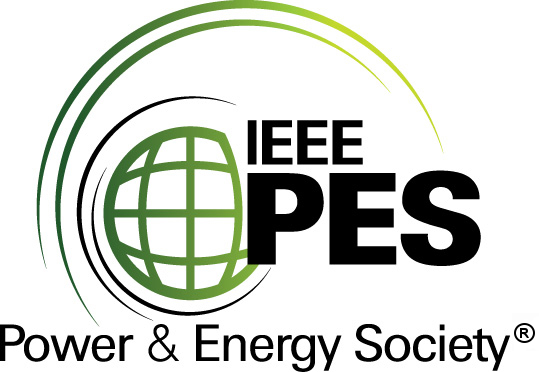 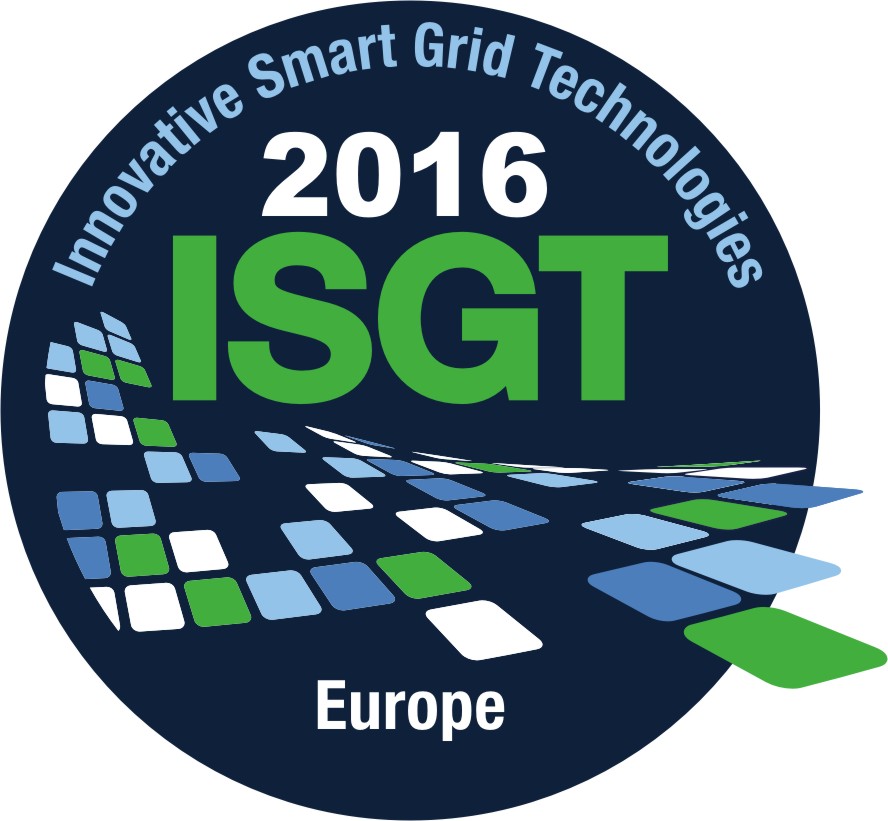 Title
Author names and affiliations
Your logo